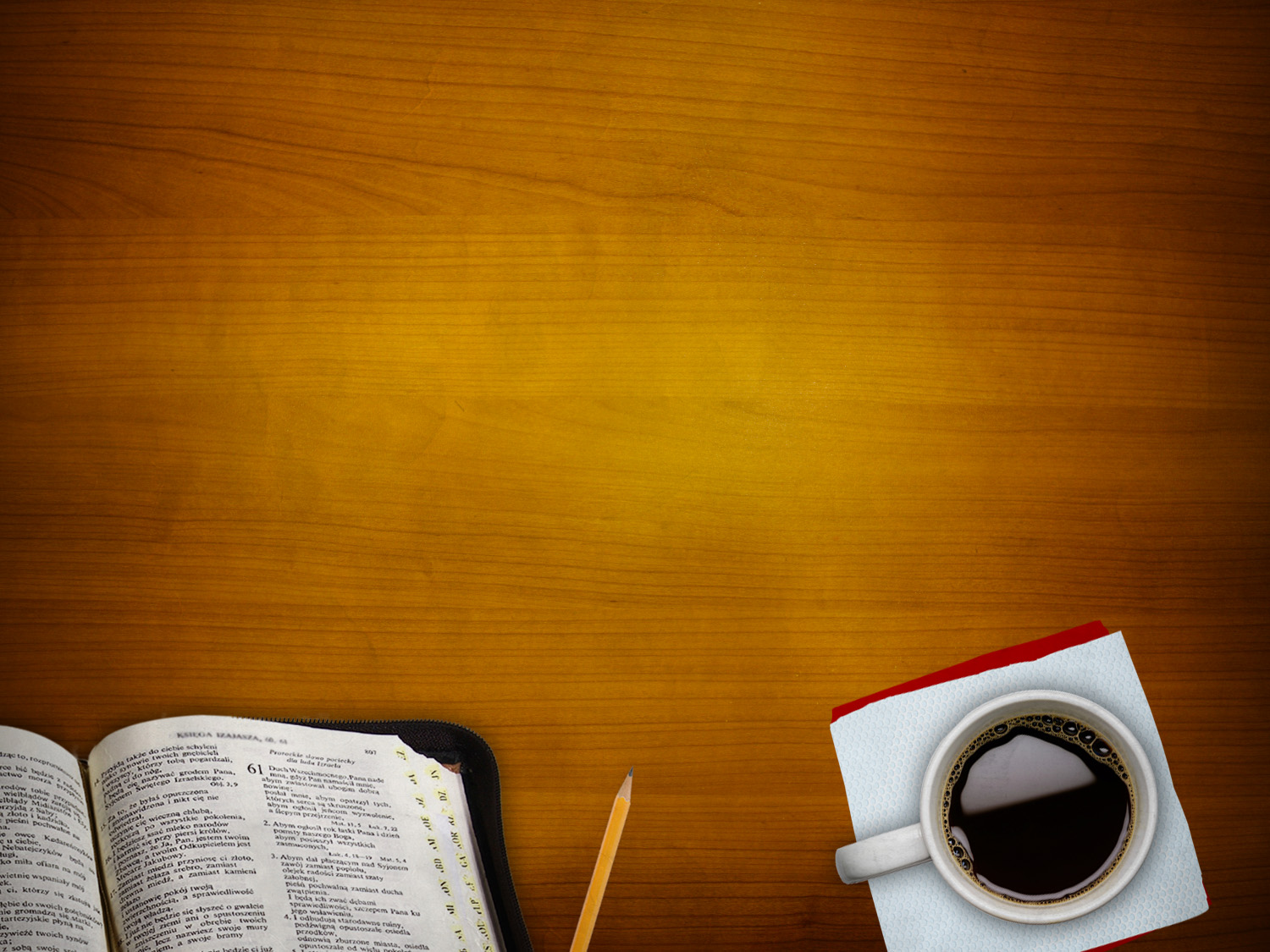 “…but in your hearts honor Christ 
the Lord as holy, always being 
prepared to make a defense to 
anyone who asks you for a 
reason for the hope that is in you;
yet do it with gentleness and 
respect,”										
1 Peter 3.15
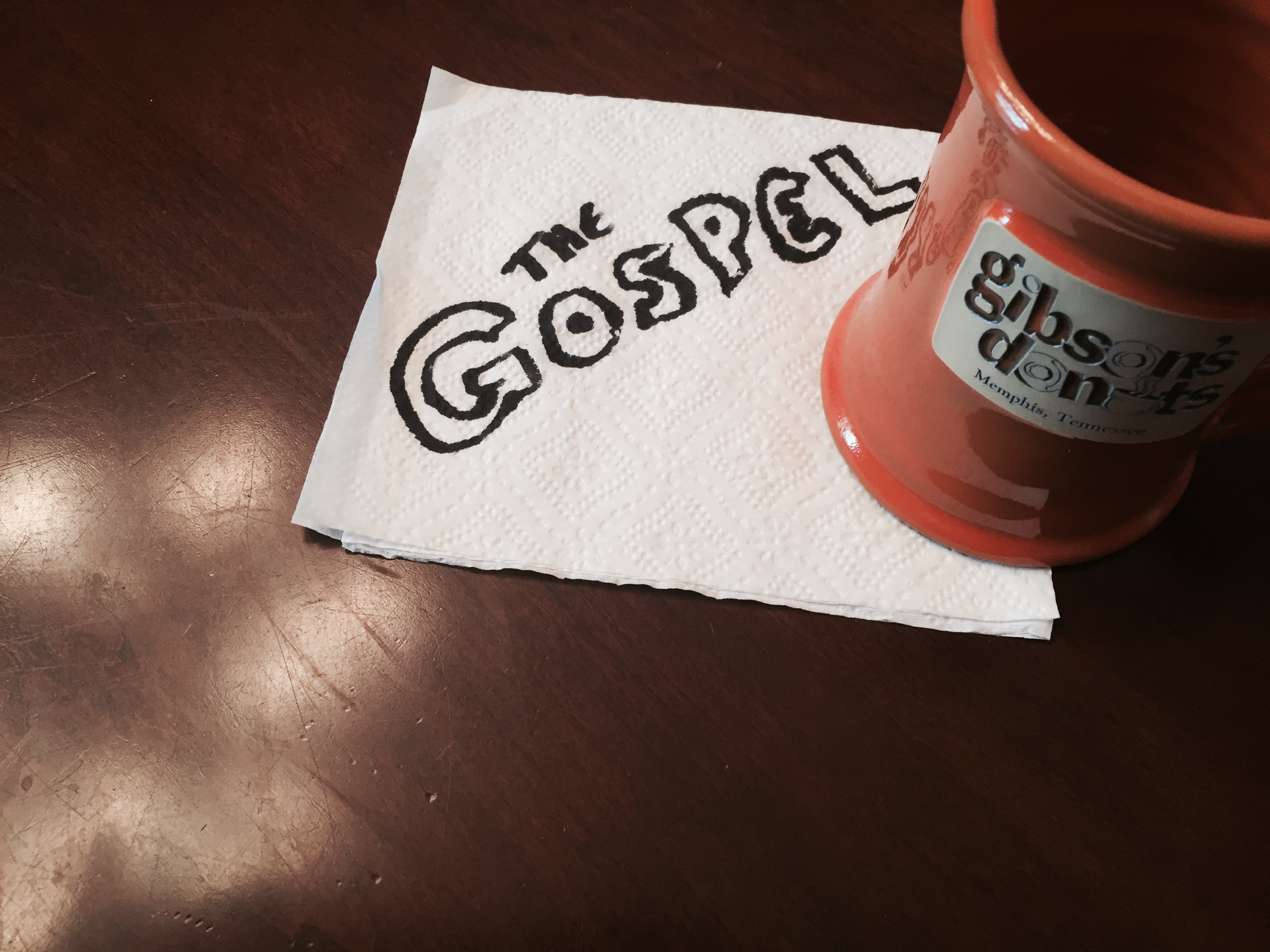 Drawn on a Napkin
Introduction
People do evangelism in many ways:
4-part sit-down studies
"Personal need” evangelism
Formalized, year-long studies
Often evangelism isn’t convienent
Introduction
Sometimes, opportunities to teach pop out of nowhere
Someone asks a questions
Someone needs advice
God can open doors that we need to be willing to walk though
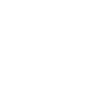 1
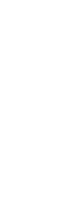 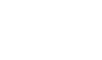 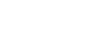 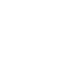 God created man
(Gen 1.26)
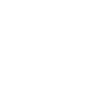 2
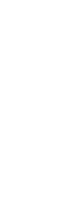 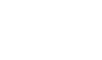 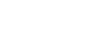 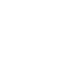 God had a 
relationship with man
(Jer 31.3; 1 Jn 4.8)
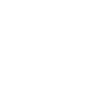 3
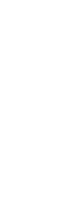 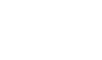 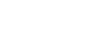 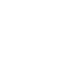 Sin Separated 
Man From God
(Gen 3)
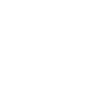 4
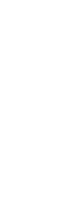 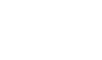 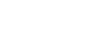 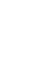 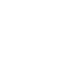 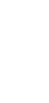 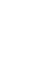 Sin Caused Death 
As Punishment
(Gen 3; 
James 2.26
Is 59.1-2)
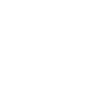 5
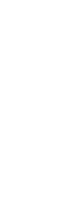 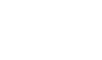 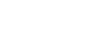 Sin Caused 
Jesus’ Death 
For Our Punishment
(Jn 3.16; Rom 5.8-11)
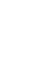 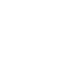 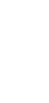 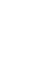 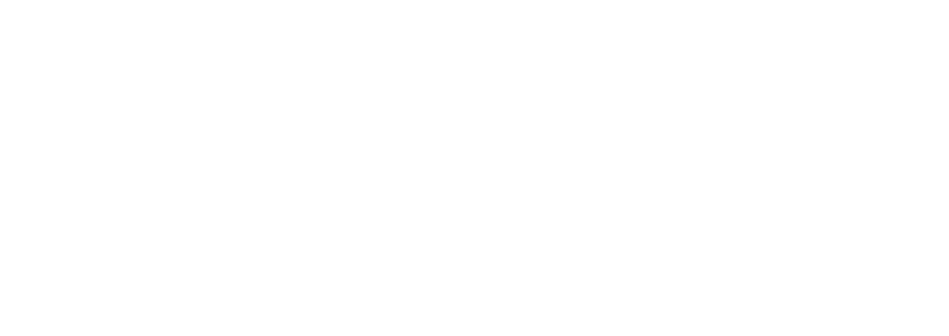 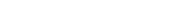 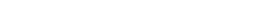 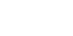 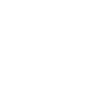 6
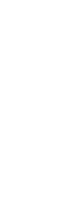 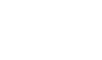 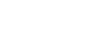 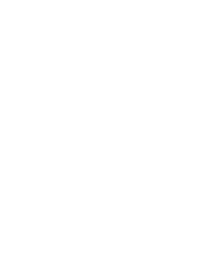 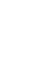 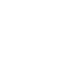 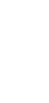 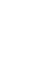 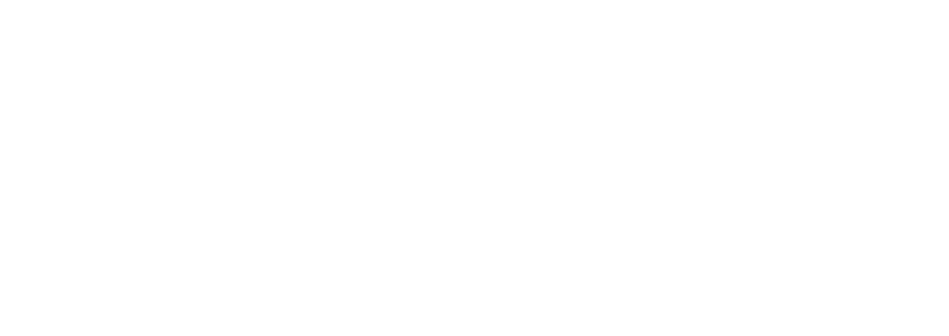 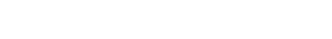 Our faith 
prompts us to repent & be baptized
(Mk 16.16; Acts 2.38)
God Made Baptism our Access to the Cross
(Rom 6.3-4)
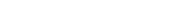 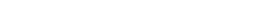 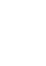 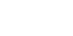 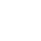 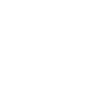 7
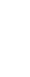 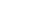 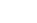 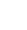 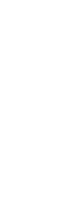 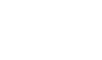 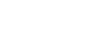 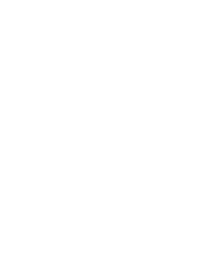 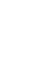 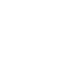 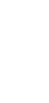 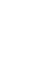 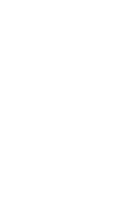 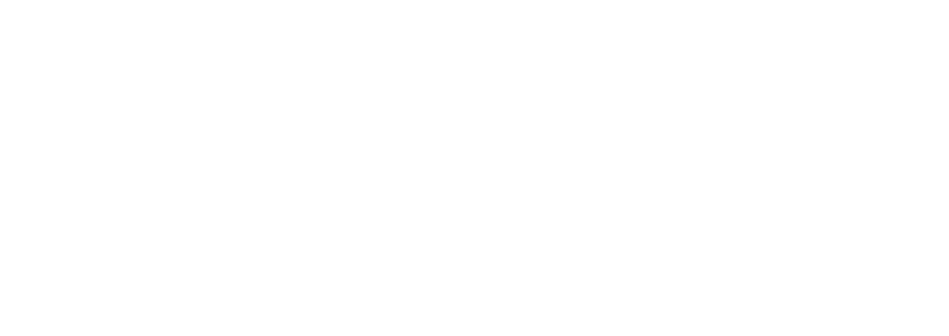 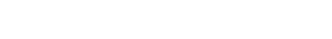 Man is reunited with God and joins His Church
(Titus 3.4-5; 
2 Cor 5.18-21)
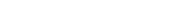 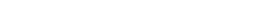 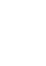 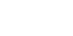 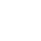 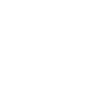 Total
Picture
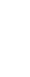 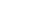 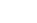 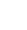 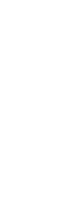 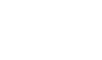 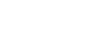 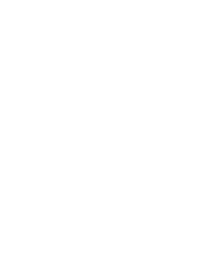 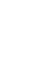 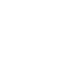 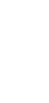 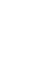 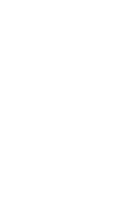 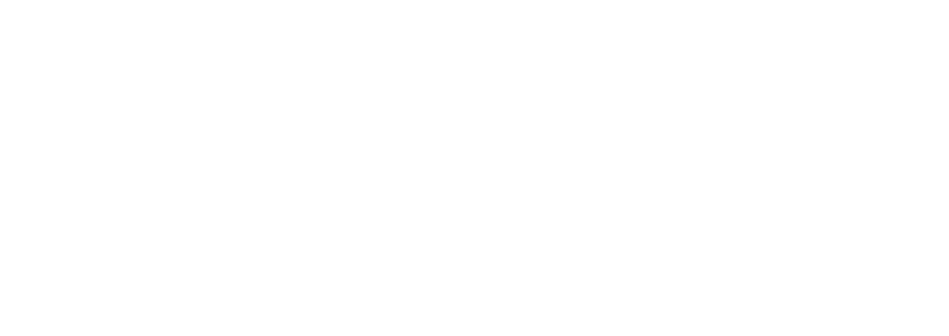 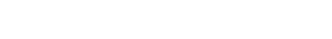 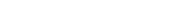 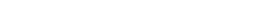 Tips For Being Effective
Memorize this little story - the more naturally you tell it, the more they will listen
Memorize the verses - the more you use them, the easier that will be retained
Have them read the verses - people believe what comes out of their own mouths
Tips For Being Effective
Present this Gospel story often
The more you do, the better you’ll feel about it. 
Practice, Practice, Practice
Be excited - This is the story that has changed your life.
Always be ready - never miss an opportunity to help someone to heaven
2 Tim 4.2; 1 Pet 3.15
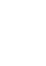 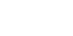 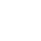 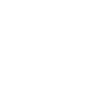 Total
Picture
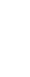 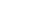 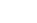 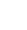 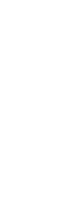 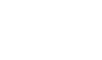 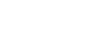 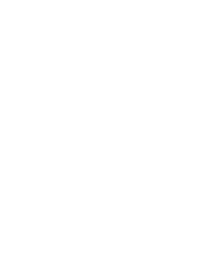 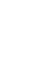 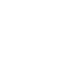 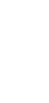 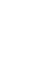 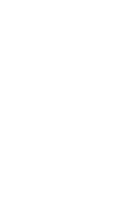 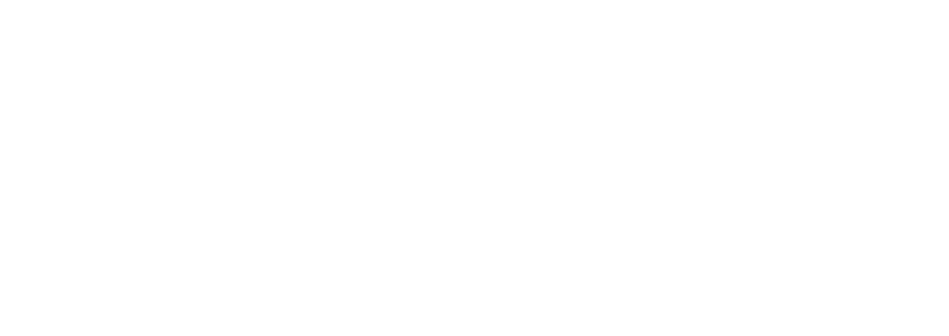 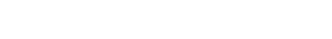 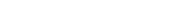 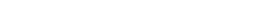